Posouzení a návrh svozových plánů odpadu
Radovan Šomplák, Vlastimír Nevrlý, Veronika Smejkalová, Jiří Gregor

Odpadové fórum
21.3.2019
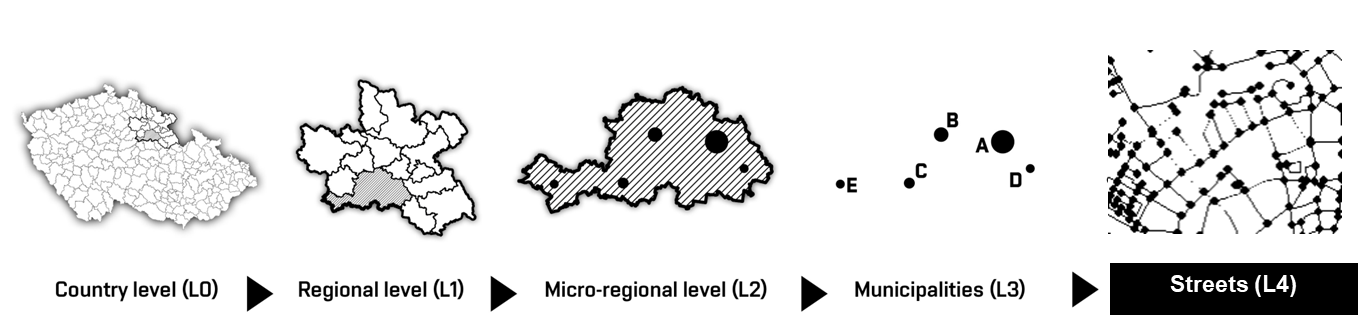 Motivace
Návrh tras a plánování svozu odpadu – podpora technických služeb
Urbanizace – změna systému sběru odpadu
Circular Economy package – EU – separační a recyklační cíle
Narůstající množství odpadu jednotlivých frakcí
Nové frakce separovaného sběru odpadu
Svoz tvoří více než 50 % nákladů na zpracování KO [1] – optimalizace
Odhad budoucích nákladů – rozpočet obcí, udržitelnost
[1] Institut pro udržitelný rozvoj měst a obcí, o.p.s. 2016. Hodnocení nákladů na hospodaření s komunálními odpady v obcích ČR (za rok 2015). 82 s., Dostupné z www.instituturmo.cz/images/Hodnoceni_nakladu_na_hospodaren_s_KO_2015.pdf.

KO – komunální odpad
Schéma úlohy
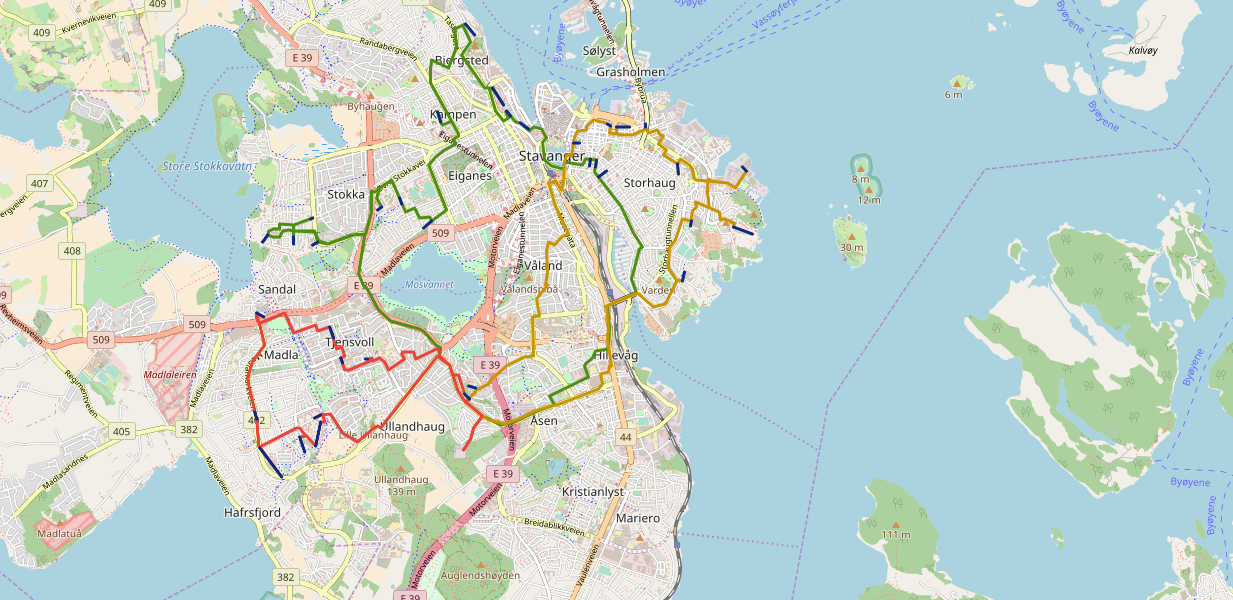 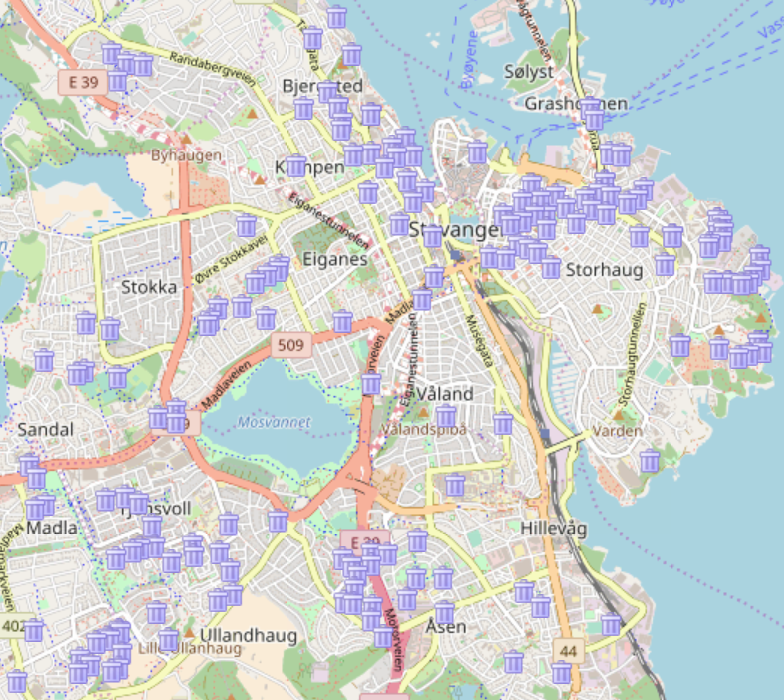 Rozmístění sběrných nádob
Návrh svozových tras
Přístup, metody a nástroje
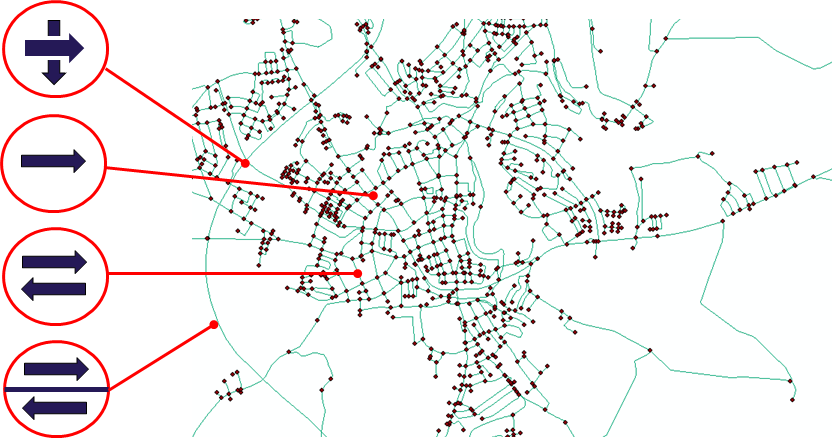 Příprava a zpracování dat
OpenStreetMap - podklad
Technicko-ekonomické modely
Databáze
Návrh sběrných hnízd
ekonomické a sociální kritérium
Výpočet tras
Metaheuristický algoritmus
Genetický algoritmus a lokální prohledávání
Implementováno v C++
Zpracování výsledků
Statistická analýza
Webová grafická aplikace – výsledky
Technicko-ekonomické modely – vyhodnocení
Algoritmus
Implementován v C++
Komunikace s databází SQL
Heuristika – genetický algoritmus kombinovaný s lokálním prohledáváním
Přípustná a nepřípustná populace
Explicitní reprezentace řešení
Parametry analyzované trasy
Datum – 6.1.2017
Vážící lístek – 3 450 kg
Celkový objem sběrných nádob – 94 380 L
Celkový nájezd – 71,43 km
Frakce: papír
Počet sběrných nádob: 146
Sběrné nádoby: 240 L a 1100 L
Mapa svozové trasy
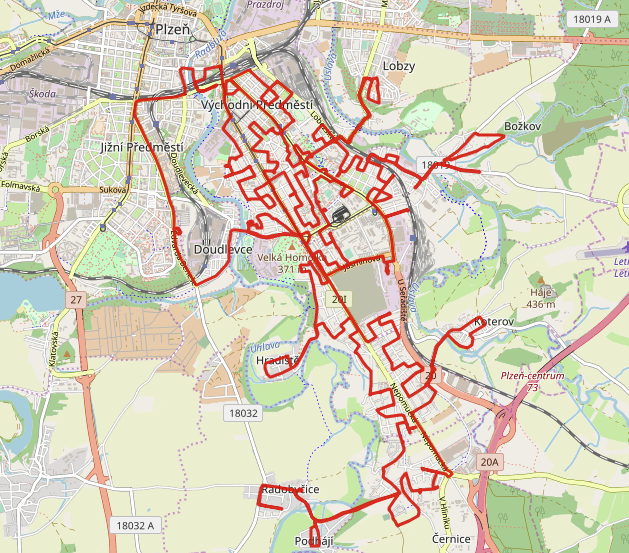 Ujetá vzdálenost 
71,4 km

Doba trvání
29 700 s
Variabilita v datech
Histogram časové náročnosti obsluhy sběrných míst
Výskyt extrémních hodnot
Velký rozsah variačního koeficientu
Směrodatná odchylka až 70 % průměru -> uvažován průměr
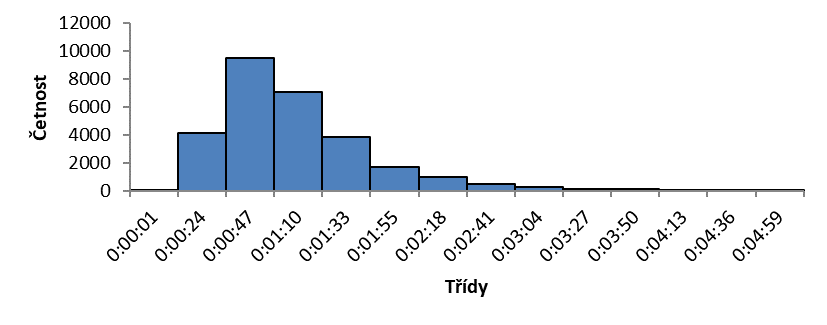 Histogram časové náročnosti obsluhy sběrných míst na zvolené trase
Postup zpracování
Vytvoření modelu infrastruktury daného území 
Mapový podklad – OpenStreetMap
Trasování – Dijkstrův algoritmus + penalizace
Algoritmus napárování GPS souřadnic sběrných nádob na hrany 
Potenciální kontrola souřadnic a adresních bodů
Odhad času průjezdu úseky a doby výsypu
Minimalizace nákladů na svoz
Import datových sad – agregace do databáze
Výpočet 1 – trasa na základě zadaného pořadí
Výpočet 2 – optimalizace trasy se stejnou množinou nádob
Srovnání a identifikace rozdílů
Výpočet - vstupní data
Zákaz otáčení v křižovatce – po svezení ulice (povoleno pokud nelze jinak)
Typ routingu – identifikované segmenty ulic se sběrnými nádobami
Recycling center
Čas vykládky – 10 min
Čas obsluhy – průměrné hodnoty
Sběrné nádoby: 240 L (50 s) a 1100 L (76 s)
Rychlost – průměrná 15 km/hod u přejezdů mezi sběrnými body
Naplněnost sběrné nádoby – rozpočítání průměrné naplněnosti
Výpočet 1 - Promítnutí dat do modelové infrastruktury
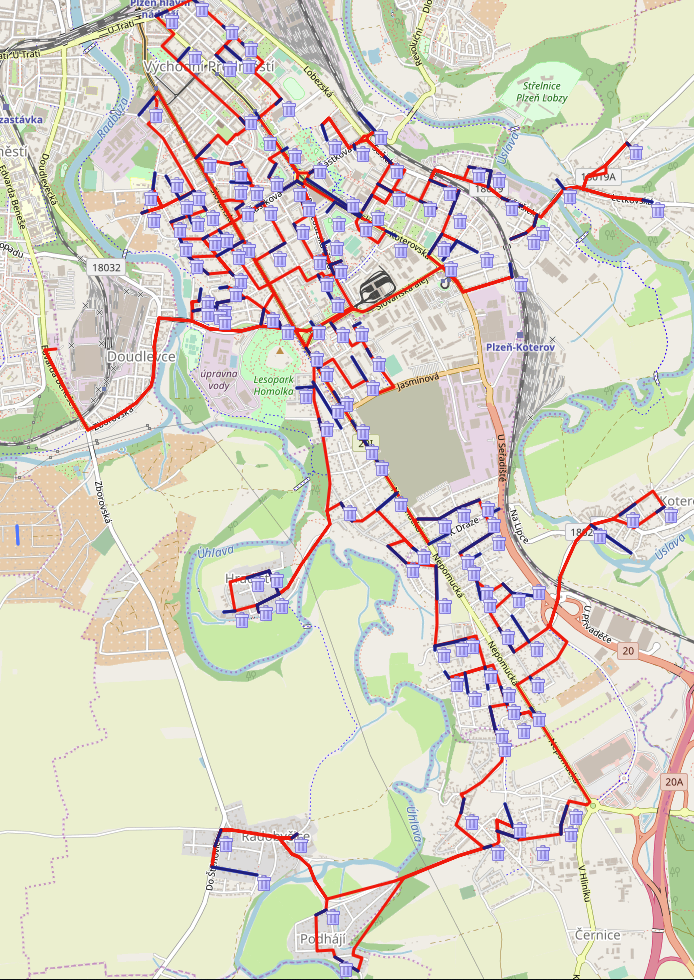 Porovnání dat ve stejném metrickém prostoru
Metoda – na základě posloupnosti obsluhy sběrných nádob
Lze zpřesnit – úprava mapovacího algoritmu
Ujetá vzdálenost
77,1 km
Doba trvání 
30 125 s
Výpočet 2 - Model
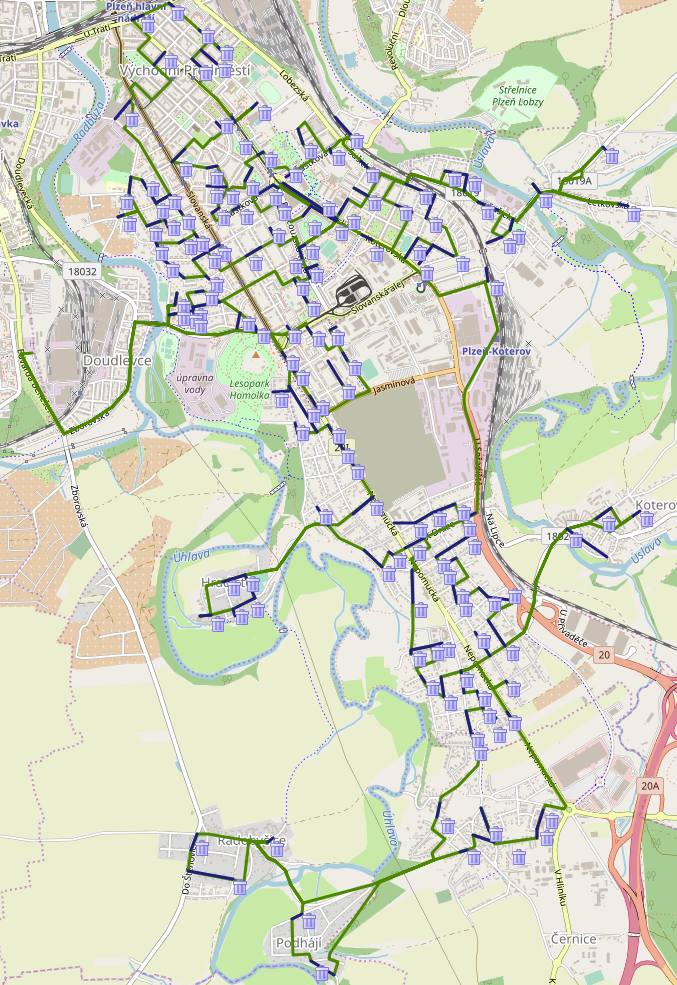 Návrh svozové trasy 

Sestavení časového plánu – pořadí ulic (sběrných nádob)

Ujetá vzdálenost
63,7 km

Doba trvání 
27 024 s
Porovnání svozových tras
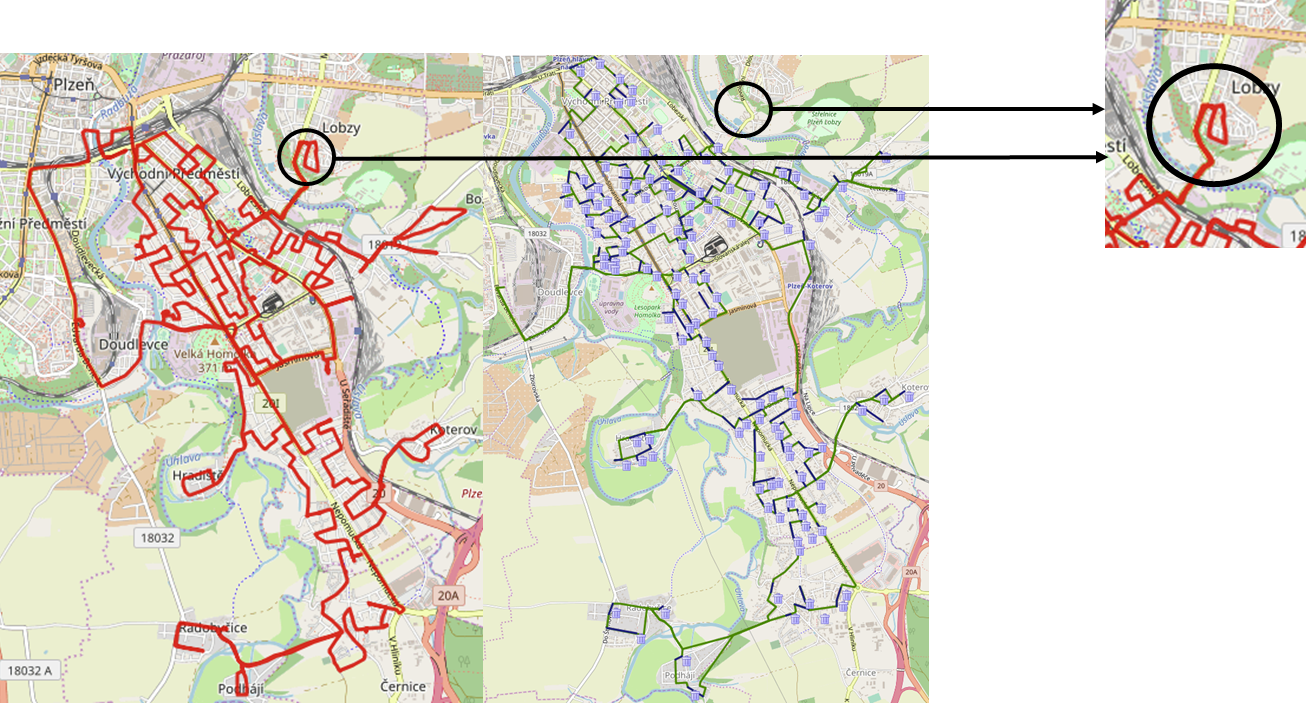 Grafické srovnání – identifikace rozdílu – zájezd do jiné městské části
Nekompletní informace o sběrných nádobách
Manuální dopočet 
– 3 038 m
Technicko-ekonomický model
Nevhodně zařazené sběrné nádoby
Vybraný třínápravový svozový vůz
Zohlednění pouze variabilních nákladů (35 – 45 Kč/km)
Odhad roční úspory nákladů na jedné svozové trase až 34 000 Kč, při vybraném scénáři (svoz 1x týdně)
Roční úspora pro větší města se může pohybovat až v milionech korun
Odchylky v datech
Chybná GPS souřadnice nebo ulice






Využití algoritmu pro identifikaci odchylek – zpřesnění dat
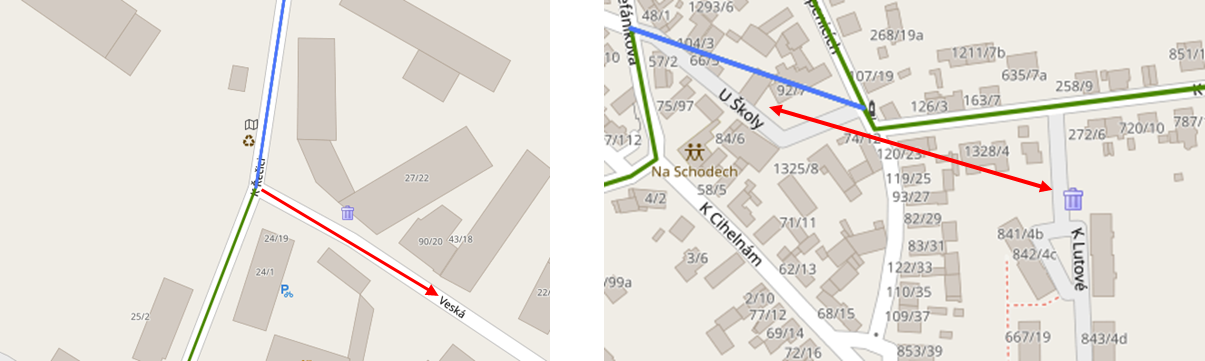 Odchylky v modelu
Chyby v infrastruktuře (podklad openstreetmap, identifikace segmentu ulice
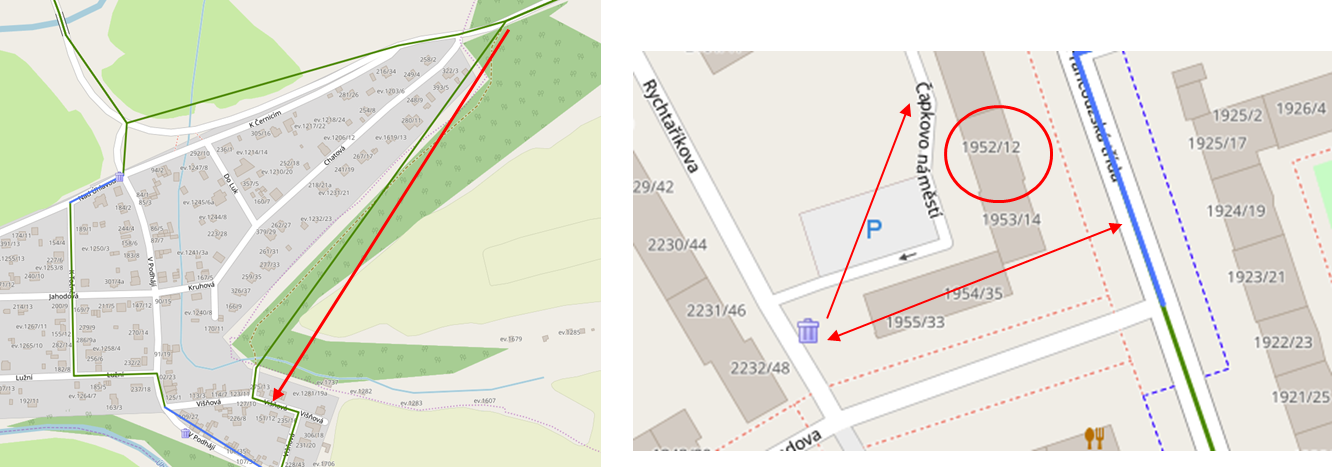 Shrnutí atributů pokročilého optimalizačního nástroje
Dopravní síť, její konstrukce a integrace silničních pravidel,
sběrné nádoby, jejich vlastnosti, rozmístění a napojení na infrastrukturu

Algoritmus, jeho vstupní parametry, výchozí model a implementace,
kritéria výpočtu a okrajové podmínky definované úlohy

Analýza výsledků, zahrnující efektivitu, robustnost, emise a ekonomiku

Vizualizace výsledků a potenciální manuální korekce
Děkuji za pozornost
Radovan Šomplák
radovan.somplak@vutbr.cz
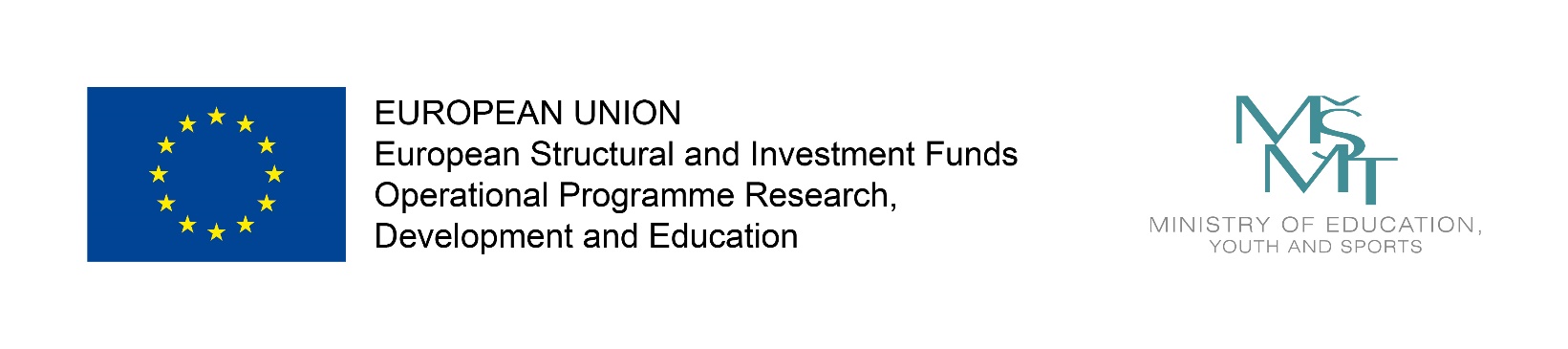